Награждения в годы Великой Отечественной войны
Автор: Токарева И.В.,
 учитель истории МОУ «СОШ с. Орлов Гай»
II степени
I степени
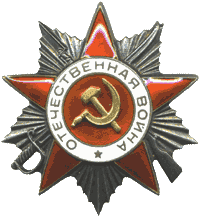 Орден Отечественной войны
Медаль "За оборону Ленинграда"
Медаль "За взятие Будапешта"
Орден Суворова I степени
Орден Суворова II степени
Орден Суворова III степени
Орден Кутузова I степени
Орден Кутузова II степени
Орден Кутузова III степени
Орден Александра Невского
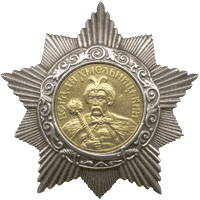 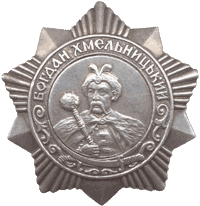 Орден Богдана Хмельницкого
I степени
II степени
Орден Ушакова
I степени
II степени
Орден Нахимова
Орден «Победа»
Орден Славы I степени
Орден Славы II степени
Орден Славы III степени
Медаль "За доблестный труд в Великой Отечественной войне 1941-1945 гг."
www.rusorden.ru
Интернет-ресурсы